Subgrantee Meeting
January 29,2021
1
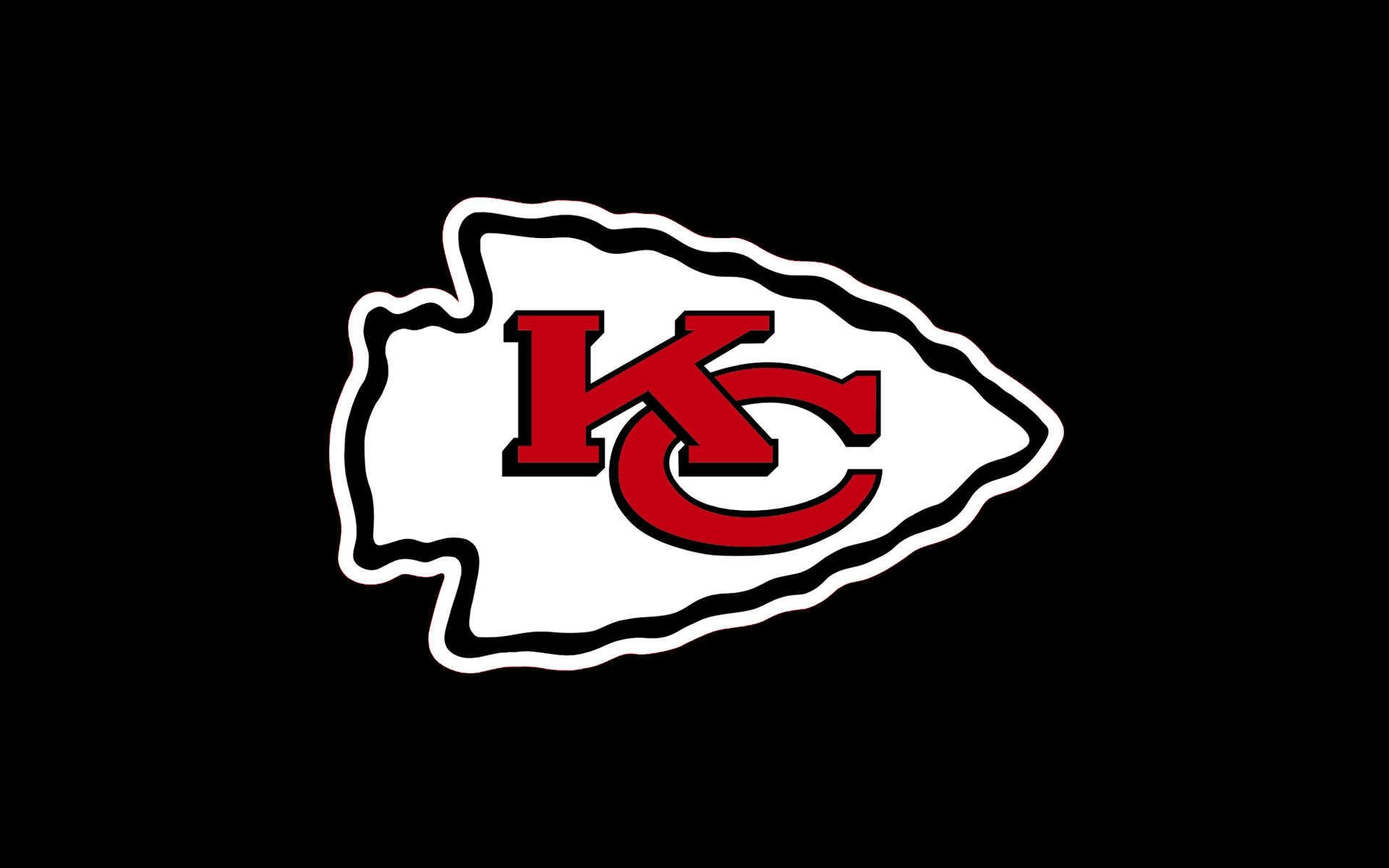 Agenda
Welcome and Check-in (Meet our new Program Assistant Alena!)

From the Field (Thank you Jesse, Luis, and others)

Hot Topics
New Data Elements
Identification of young children
Engagement Strategies
Use of ESSER Funds
Housing!!!!!

 Time to Connect

MKV Grant- Upcoming Dates and EOY Survey Results

21st CCLC- Guest Cody Buchanan

 Announcements
Books
Coffee Chat
Looking Ahead
3
Welcome and Check-in:Tell a story about your first car
4
From the Field
Jesse (Greeley-Evans)

Luis and Patrick (St. Vrain)

Mark (CBOCES)
5
Hot Topics
New Data Elements
Importance of Coding/Feedback
Changes to SY21-22


Identification of Young Children
Dramatic Decrease- some subgrantees identified 0
SY18-19 (birth-2: 461 and 3-5 (not K): 636)
SY19-20 (birth-2: 268 and 3-5 (not K): 560)
6
Hot Topics continued
Engagement Strategies- FSCP Coffee Chat 1/15 here

Use of ESSER Funds
The CARES Act Education Funding:
Elementary and Secondary School Emergency Relief (ESSER) Fund dollars are appropriated to state education agencies (SEAs) based on the 2019-20 Title I shares, with 90% to be allocated to local education agencies (LEAs) that received a Title I allocation in the most recent fiscal year and the remaining 10% for an SEA reserve fund. LEA allocations will be calculated using the Title I formula; however, relief funds will not be subject to Title I requirements. While ESSER allocations are calculated using the Title I formula, these funds may be used for any allowable activities under ESSER and are not subject to Title I requirements.  In general, LEAs can use ESSER funds for activities authorized by ESEA, IDEA, the Adult Education and Family Literacy Act, the Perkins CTE Act, or the McKinney-Vento Homeless Assistance Act.  Examples of allowable activities include coordination with public health, purchasing educational technology, planning for long term closures, training and supplies for sanitation, mental health support, summer school and after school programs, funds for principals to address local needs, and other activities to continue school operations and employment of existing staff.

Housing 
https://cdola.colorado.gov/rental-mortgage-assistance
Coffee Chat 2/11
7
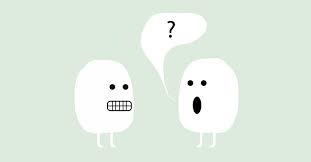 Important Dates for 2020-2021
9
Deadlines
March - April 2021
March 30, Final day to submit budget revisions for 2020-21 M-V grant
April 28, End of Year Report for 2020-21 grant released
 
June – July 2021
June 30, Final expenditure deadline for 2020-21 M-V grant (permitted up to a 15% carryover until September 30, 2021) 
June 30, Final expenditure date for carryover funds from 2019-20 M-V grant. 
July 1, End of Year Report for 2020-21 M-V grant due to CDE 
September-October 2021
September 30, Must have a written account of expenditures into the Office of Grants Fiscal at CDE utilizing the Annual Financial Report (AFR) Form from CDE for your 2020-21 M-V grant 
October 15, Final day to request funds from CDE for the 2020-21 M-V grant. Funds not requested by this date will revert back to CDE for redistribution 
October 15, Final day to request funds from CDE for the 2019-20 M-V grant. Funds not requested by this date will revert back to CDE for redistribution
10
State Coordinator Goals
Submit for EDAC approval the addition of (2) homeless data elements for 
     SY20-21. These data elements will provide increase insight as to the “causes of 
     homelessness” to better inform data-driven conversations.
11